Межрегиональная научно-практическая конференция  «Сохранение историко-культурного и духовно-нравственного наследия казачества в России на современном этапе: опыт Ямало-Ненецкого автономного округа»
Диалог-клуб «Современные информационные технологии
на службе казачества»

«Система распространения информации: опыт, проблемы, перспективы»
Руководитель пресс-службы
Синодального комитета
по взаимодействию с казачеством
Селиванова Наталья Александровна
17 декабря 2017 года г. Салехард
Основные цели
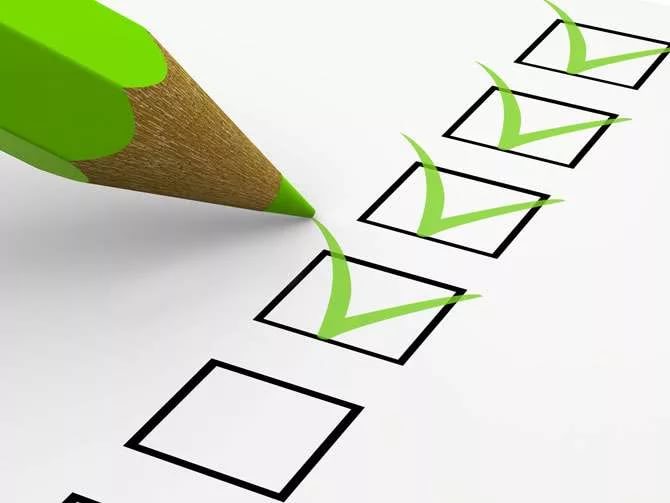 Обозначить «точки роста» в связи с запросом профессиональной аудитории

Формирование способности к установлению доверия к теме соработничества Церкви и казачества через личную этику казака

Скорректировать знание базовых техник работы с информацией, включая визуальные

Уточнить представления об индикаторах эффективности в работе с медиа

Сформулировать наблюдающиеся тренды в развитии медиа-сообщества в ближайшие год-два
17 декабря 2017 года г. Салехард
Если вам нужна публичность, значит, нужна эффективность в работе с медиа

Для этого следует ясно понимать:

где вы находитесь

где вы хотите быть

как вы можете владеть информационным пространством, чтобы главные смыслы деятельности казаков были заметными и доминирующими
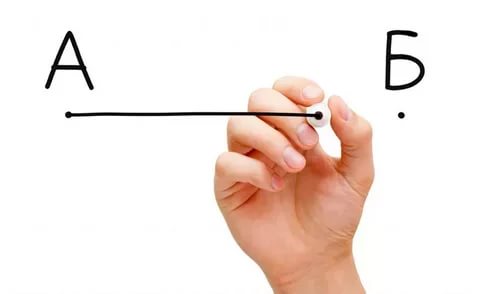 17 декабря 2017 года г. Салехард
Русская Православная Церковь обязана представлять свои интересы


Спокойно, оперативно и постоянно представлять свои интересы


Также, как и казачество - привлекать медийную поддержку, действуя, прежде всего, на основании Концепции Русской Православной Церкви по духовному окормлению казачества и Устава своего общества.
17 декабря 2017 года г. Салехард
Средства массовой информации через повторяемость, детализацию, время и место, отводимое той или иной теме, определяют ее значимость для аудитории
По мере развития технологий и скорости передачи данных всем нам необходимо создавать систему управления в области информации; порядок стимулирования интереса медийных ресурсов к нашей теме. 
Для этого нам требуется понимание, единство и контроль над информационным пространством
17 декабря 2017 года г. Салехард
Новости – это отражение духовной и эстетической силы казачьего общества
17 декабря 2017 года г. Салехард
Рассылайте в СМИ еженедельное расписание мероприятий, проводимых атаманом и казаками

Выступайте на мероприятиях с речами – короткими, образными, афористичными

Давайте радиоинтервью, видеокомментарии

Участвуйте во встречах с редакторами средств массовой информации, особенно в поездках. Рассказывайте о каждом таком визите, его итогах, о людях, вами встреченных, которые приносят пользу обществу

Делайте фото- и видеосопровождение нормой своей ежедневной деятельности, отбирая, разумеется, лучшие кадры

Участвуйте в социальной работе Церкви и благотворительных акциях

Поощряйте помощников, волонтеров, симпатизирующих идеям казачества Демонстрируйте свое окружение. Когда у человека есть группа единомышленников, не подчиненных, а последователей, это дорогого стоит. И это всегда замечают

Участвуйте в спортивных мероприятиях
17 декабря 2017 года г. Салехард
Относительно недавно было изучено 1000 сообщений в «Нью-Йорк Таймс» и «Вашингтон Пост», чтобы установить каналы, по которым эти сообщения появились в печати.
Выявлено три основных канала: 
рутинный (через официальную информацию о пресс-конференциях, официальных событиях, из пресс-релизов); 
неформальный (утечки корректной информации, «сливы», сообщения из других информационных структур и т.д.)
свободный канал (интервью репортеров с людьми или рассуждения о событиях, свидетелем которых репортер был сам). 
Оказалось, что свободный канал стал источником всего лишь 25 % сообщений, в то время как рутинный канал - 60%. 
Эта статистика показывает вполне реальное соотношение свободной и организованной информации в масс-медиа. 
Средства массовой коммуникации и сами заинтересованы в организованном потоке информации, но поступающая от казаков информация должна отвечать требованиям оперативности и интересного содержания, а также учитывать особенности конкретного канала коммуникации.
17 декабря 2017 года г. Салехард
PR перестает быть верховенством слова, это территория технологий, визуализаций, картинки будущего в настоящем. 
Это собственные аккаунты, информационные продукты и решения. 
Молодое поколение смотрит видео ежедневно не менее 20 минут в день и более 180 минут в день проводит в соцсетях. 
Они выбирают «контент быстрого потребления» — короткие видео и моментальный обмен сообщениями.
Важнейший параметр – число телезрителей, людей, которые регулярно смотрят телевизор. 
По данным ВЦИОМ, за последние 10 лет их число упало с 63% до 29%, а у молодежи этот показатель достиг 8%.
17 декабря 2017 года г. Салехард
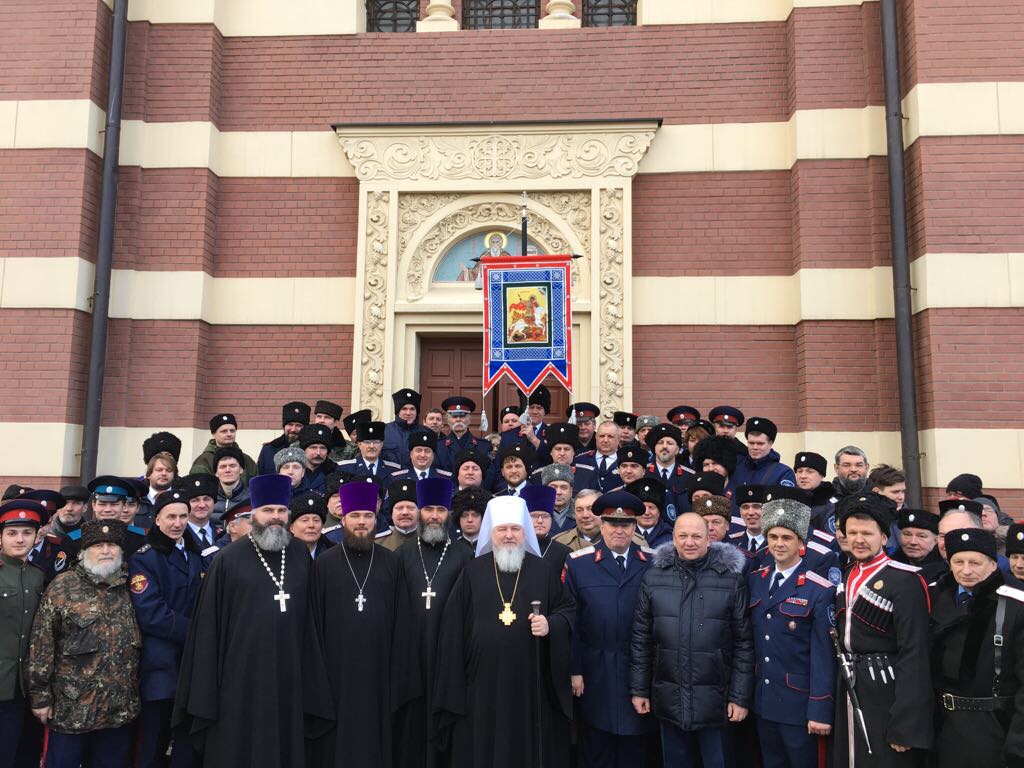 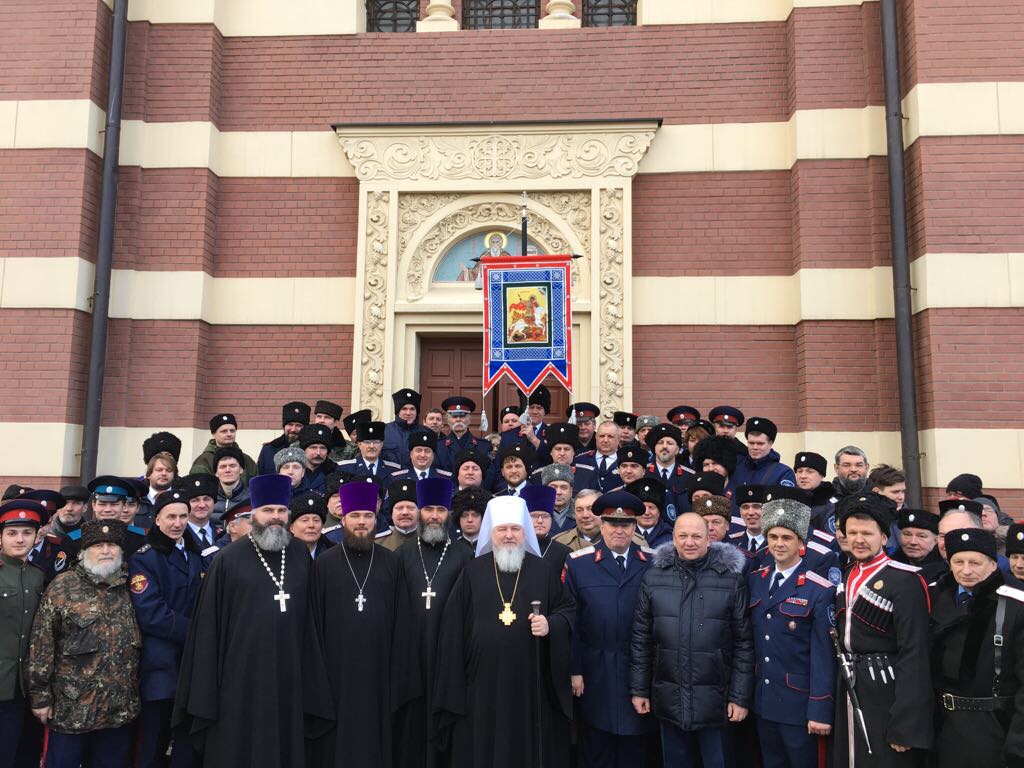 17 декабря 2017 года г. Салехард